4.2 Review
#1 – Starting your Own Business
Challenges vs. Rewards

Start-up Costs
#2 – Buying an Existing Business
Challenges vs. Rewards

Lease
Goodwill
Market Outlook
#3 – Buying a Franchise
Less Risk but Less Gain – WHY??
#4 – Taking over the Family Business
Challenges vs. Rewards
4.3 – Getting Business Started
Forms of Legal Ownership
1.  Sole Proprietorship
75% of US Businesses
+
Make all decisions
Easy to form
Least regulated


-
Limited skills/abilities/finances
Hard to raise $$
Sole financial responsibility; risk assets
2.  Partnership
+
Skills, Abilities, Finances of more people
Easier to raise $$

-
Tension/Conflict between partners
Liable for business losses
3.  Corporation
Operates apart from the owners (shareholders) who have bought shares (parts) of the company
+
Easy to Finance
Shareholders can only lose what’s invested

-
Expensive to set up
Time-consuming record keeping
More taxes are piad
Location
Business in area?
Condition of streets / buildings
Cost of property
Location of competition & customers
Working at Home
Positives?

Negatives??
Financing
Need a loan – probably!

Business Plan describes . . .
Business location & Products
Employees & Competitors

Financial Plan explains . . .
Start-up Costs
Operating Expenses & other costs
Income Statement
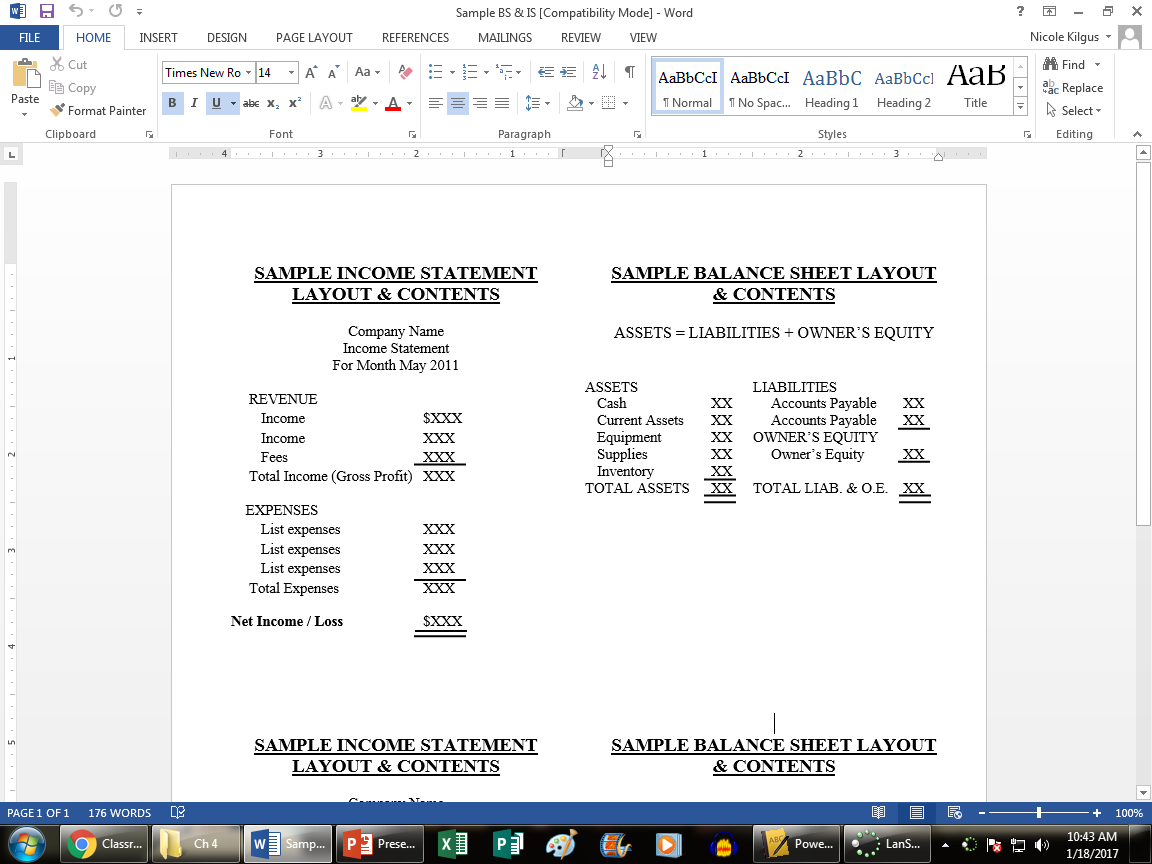 Revenue
Income from sales

Gross Profit
Sales – cost of goods

Net Profit
Left over after expenses are subtracted from gross profit
Balance Sheet
Assets
Anything of $$ value

Liabilities
Debts a business owes

Owner’s Equity
Money invested into the company
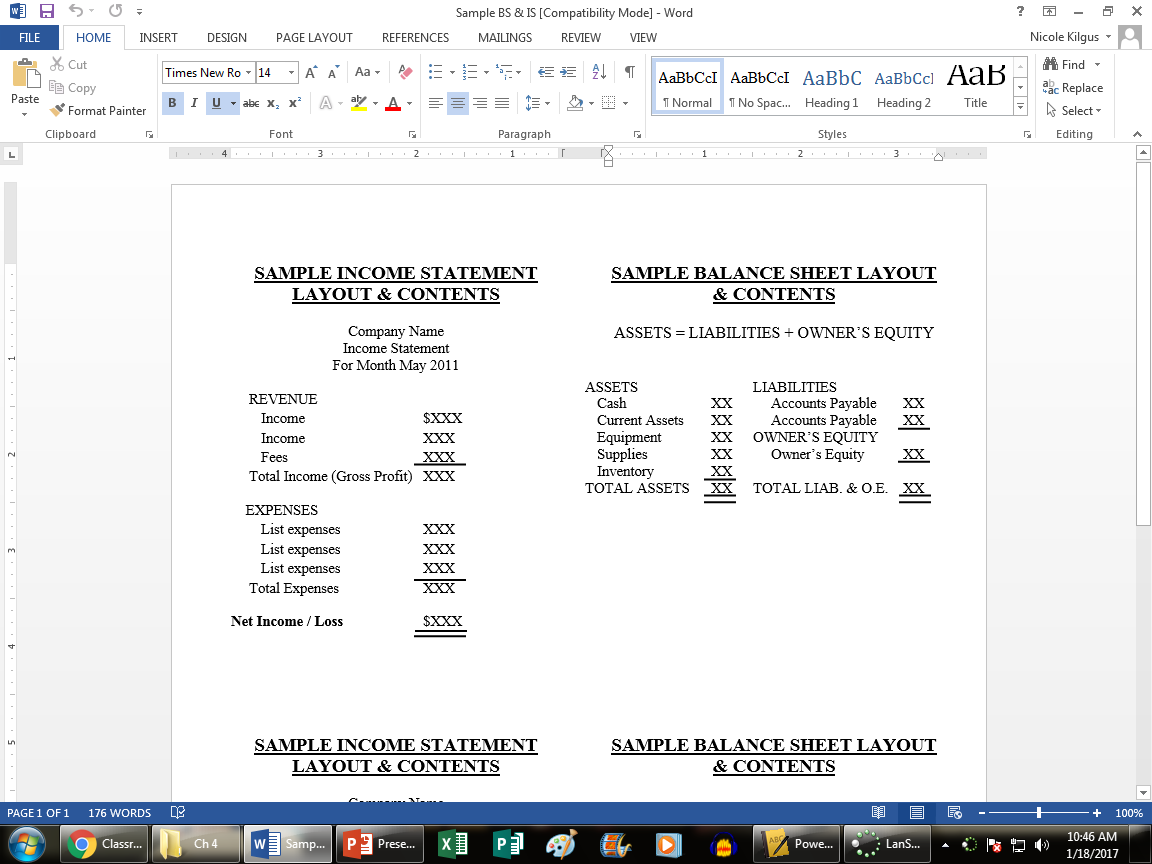